Osher Lifelong Learning Institute, Spring 2023
Economic Inequality
Olli – Boise State University
August, 2023

Host: Jon Haveman, Ph.D.
National Economic Education Delegation
1
Available NEED Topics Include:
US Economy
Healthcare Economics
Climate Change
Economic Inequality
Economic Mobility
Trade and Globalization
Minimum Wages
Immigration Economics
Housing Policy
Federal Budgets
Federal Debt
Black-White Wealth Gap
Autonomous Vehicles
Healthcare Economics
2
Course Outline
The Economics of Inequality
Week 1: 	Economic Inequality (Adina Ardelean, Santa Clara University)
Week 2 (8/21): 	Economic Mobility (Kathryn Wilson, Kent State Univ.)
3
Submitting Questions
Please submit questions of clarification in the chat.
I will try to handle them as they come up.
We will do a verbal Q&A once the material has been presented.
Slides will be available from the NEED website tomorrow 
(https:// NEEDEcon.org/delivered_presentations.php)
4
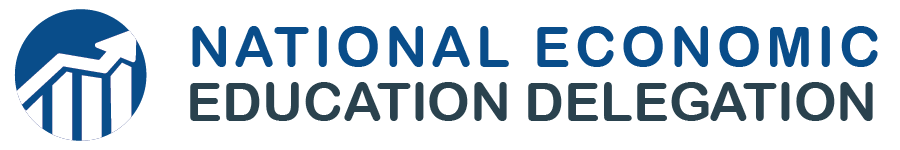 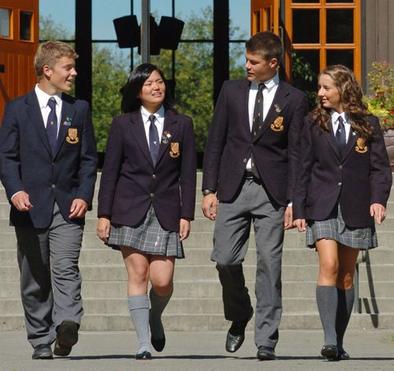 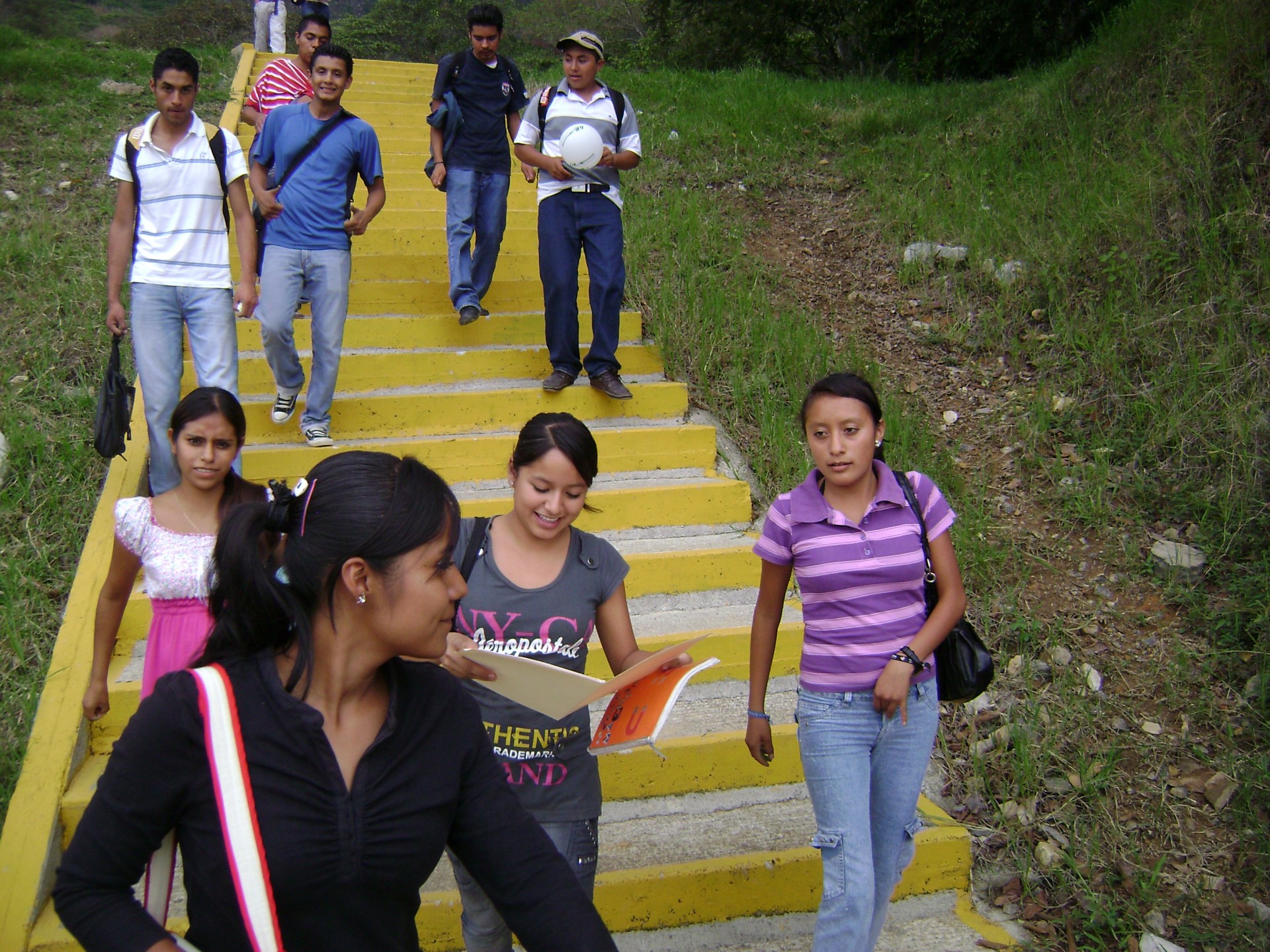 Economic mobility
Kathryn Wilson, Ph.D.
Kent State University
August 21, 2023
<location/audience>
<date>
5
[Speaker Notes: M]
Credits and Disclaimer
This slide deck was authored by:
Oana Tocoian, UCSD
Kathryn Wilson, Kent State University
Jon Haveman, NEED
Disclaimer
NEED presentations are designed to be nonpartisan.
It is, however, inevitable that the presenter will be asked for and will provide their own views.
Such views are those of the presenter and not necessarily those of the National Economic Education Delegation (NEED).
6
Outline
I. What do we mean by economic mobility? 
II. Empirical patterns of economic mobility
Q&A and Break
III. What is the desirable level of economic mobility?
IV. Exploring channels/barriers to upward mobility and policy options
7
I. What do we mean by economic mobility?
Definition and motivation
8
I. What do we mean by economic mobility?
Economic Mobility – Defined
Economic Mobility – Our working definition:
Ability to advance beyond the status of your parents.

Variety of measures:
Income
Wealth
Education level
Occupation
Home ownership
More Broadly:
The ability to improve your socioeconomic class.
We will consider intergenerational mobility in INCOME.
9
I. What do we mean by economic mobility?
Absolute and Relative Mobility
Absolute mobility: the difference in income from one’s parent.
You’re higher on the escalator than your parents were at that same age.
It is possible for everyone to experience upward absolute mobility, especially if the escalator is going up.

Relative mobility: the change in income rank from one’s parent.
You have fewer people above you on the escalator than your parents did.
Increased relative mobility requires both upward and downward movement.
10
I. What do we mean by economic mobility?
More on Absolute vs Relative Mobility
Can there be absolute mobility with NO relative mobility?
Yes: if everybody experiences the same increase in income, there will be no relative mobility.
Can there be relative mobility with NO absolute mobility?
Yes: There can be a dramatic reshuffling of the distribution even if there is no increase in average income.
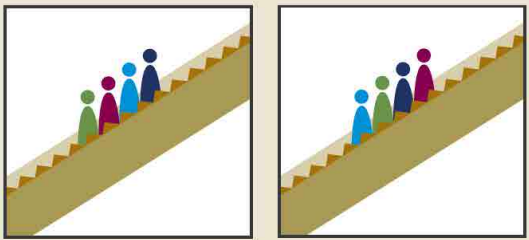 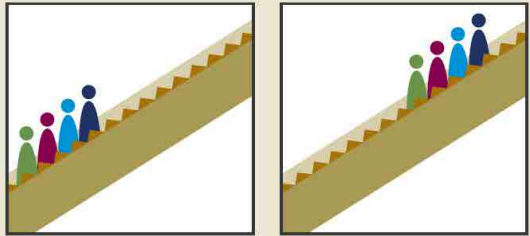 Parents                                   Kids
Parents                                   Kids
+2
-1
+1
-2
11
I. What do we mean by economic mobility?
Economic Growth and Mobility
Economic growth should drive absolute mobility
It has the potential to raise all incomes.
But the extent of mobility that results depends on how income is distributed.

Economic growth and relative mobility are unrelated
Growth does not have implications whether kids are more or less likely to rise above their parent’s position in the income distribution.
12
II. Empirical patterns of Economic Mobility
What are the facts?
13
II. Empirical Patterns of Economic Mobility
Mobility – Big Picture for Absolute Mobility
Decline in absolute mobility in the United States:

90% of those born in the early 1940s could expect to earn more than their parents in real terms. For millennials, the fraction is closer to 50%

Below-median earnings have not increased in real terms since the 1970s.
14
II. Empirical Patterns of Economic Mobility
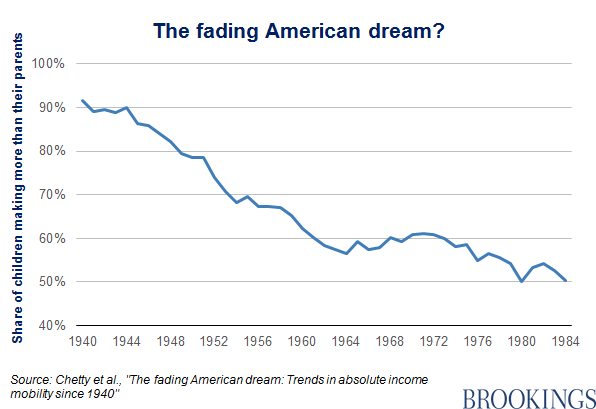 9 out of 10 of those born in the early 1940s could expect to earn more than their parents
1 in 2 Millennials (born after 1980) earn more than their parents.
Year of Birth
15
II. Empirical Patterns of Economic Mobility
Absolute Mobility by Birth Cohort
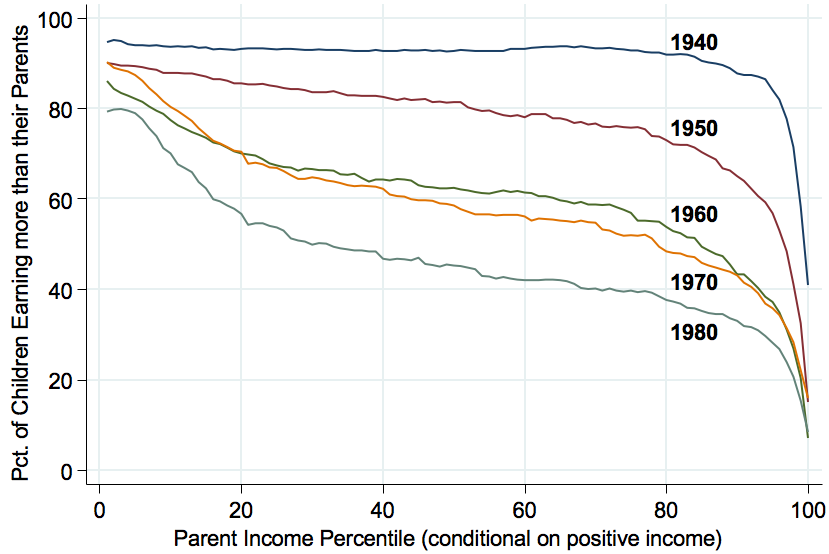 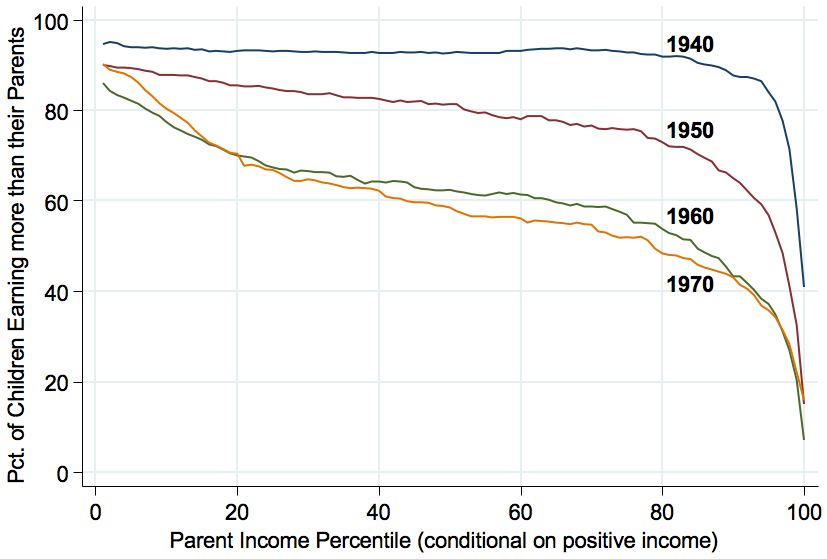 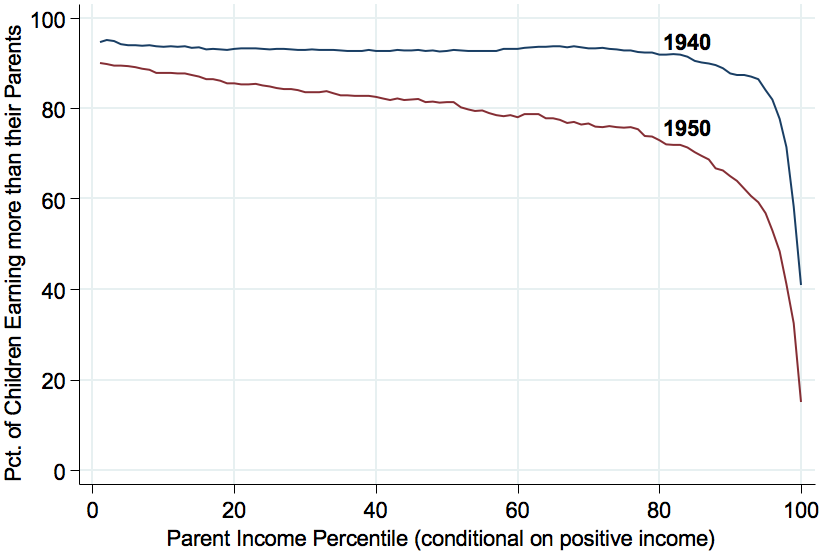 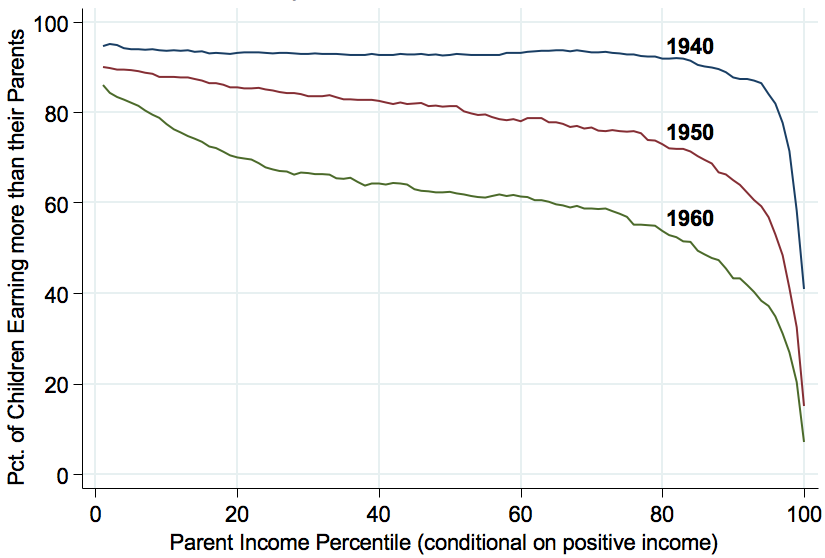 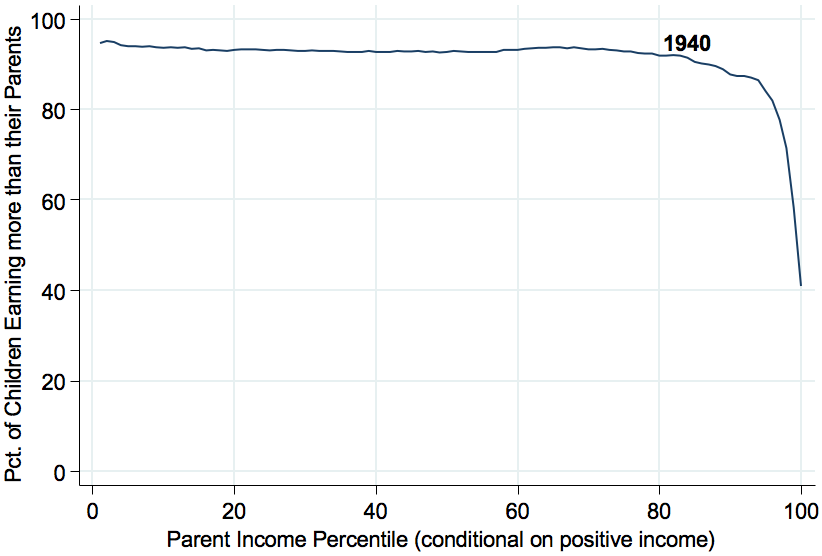 94%
93%
88%
70%
45%
33%
16
II. Empirical Patterns of Economic Mobility
American Dream: Geography Matters
Trends in Absolute Mobility by State: Change from 1940-1980
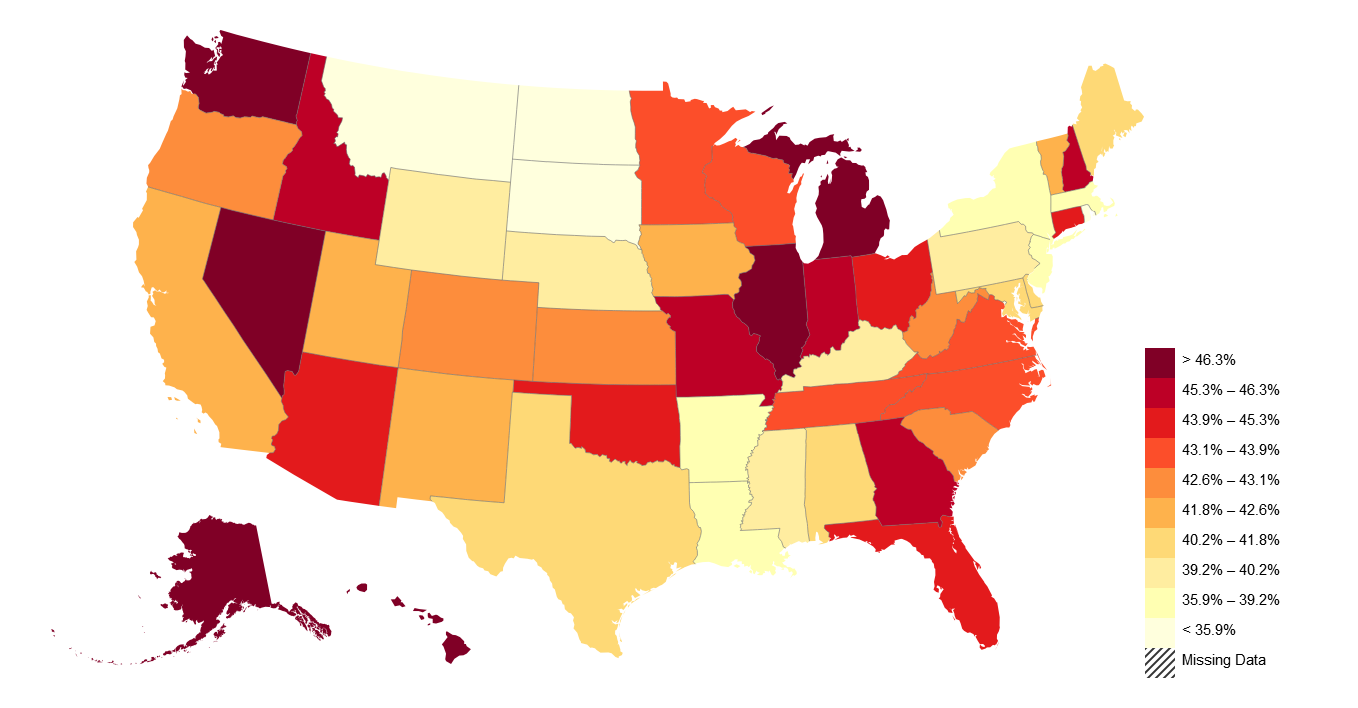 Decline in Abs. Mob. from 1940-80
17
https://opportunityinsights.org/paper/the-fading-american-dream/
II. Empirical Patterns of Economic Mobility
Measuring Relative Mobility
Reminder:  Relative mobility is the change in income rank from one’s parent.

Transition Probabilities: Likelihood that an individual ends up in a different income quintile than their parents.

Perfect Mobility: For each of the parental income quintiles, 20% of their offspring end up in each income quintile as adults.
18
II. Empirical Patterns of Economic Mobility
Transition Probabilities in the United States
19
https://www.brookings.edu/wp-content/uploads/2016/06/11_generations_isaacs.pdf
II. Empirical Patterns of Economic Mobility
Transitions: International Comparisons
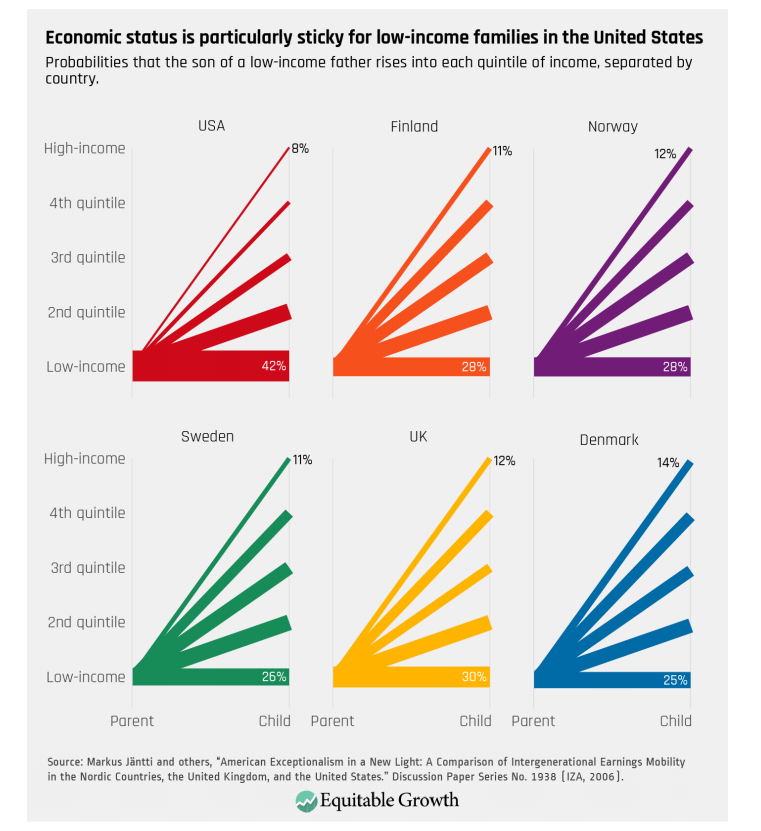 Source:  : https://equitablegrowth.org/research-paper/are-todays-inequalities-limiting-tomorrows-opportunities
20
II. Empirical Patterns of Economic Mobility
American Dream: Geography Matters
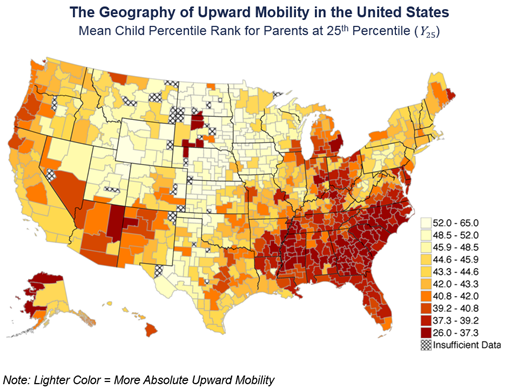 21
https://www.brookings.edu/blog/social-mobility-memos/2018/01/11/raj-chetty-in-14-charts-big-findings-on-opportunity-and-mobility-we-should-know/
II. Empirical Patterns of Economic Mobility
Summary of Empirical Patterns
Absolute economic mobility in the United States has been in decline since the 1940s
Half of people born in the mid-1980s have not outperformed their parents in terms of income
Relative mobility is lower in the United States than many developed countries
Income is especially “sticky” at the bottom and the top of the income distribution
Geography matters – there is tremendous variation in mobility within the United States
22
III. What is the desirable level of economic mobility?
Economically what is optimal? What do people think is optimal? Mobility and Inequality
23
Absolute or Relative Mobility?
III. What is the Desirable Level of Economic Mobility
Upward absolute mobility of the whole population is unambiguously desirable (it’s hard to defend not wanting everyone to be better off!)
The fact that half the population is treading water should worry us.

But, relative mobility is a zero-sum game: for some people to rank higher than their parents did, others have to rank lower.
24
The “Right” Level of Relative Mobility
III. What is the Desirable Level of Economic Mobility
Equity
Want a system that is “fair”
Efficiency
Want to provide incentives in order to get economic growth
What is the optimal level of relative mobility?
This is a hard question, one which we may not be able to answer or agree on. 

Is current relative mobility too low (or too high)?
The answer would suggest the best incremental steps to take towards a better outcome, and policy changes are best done in incremental steps in any case.
25
Survey Says on Upward Mobility from the BOTTOM
III. What is the Desirable Level of Economic Mobility
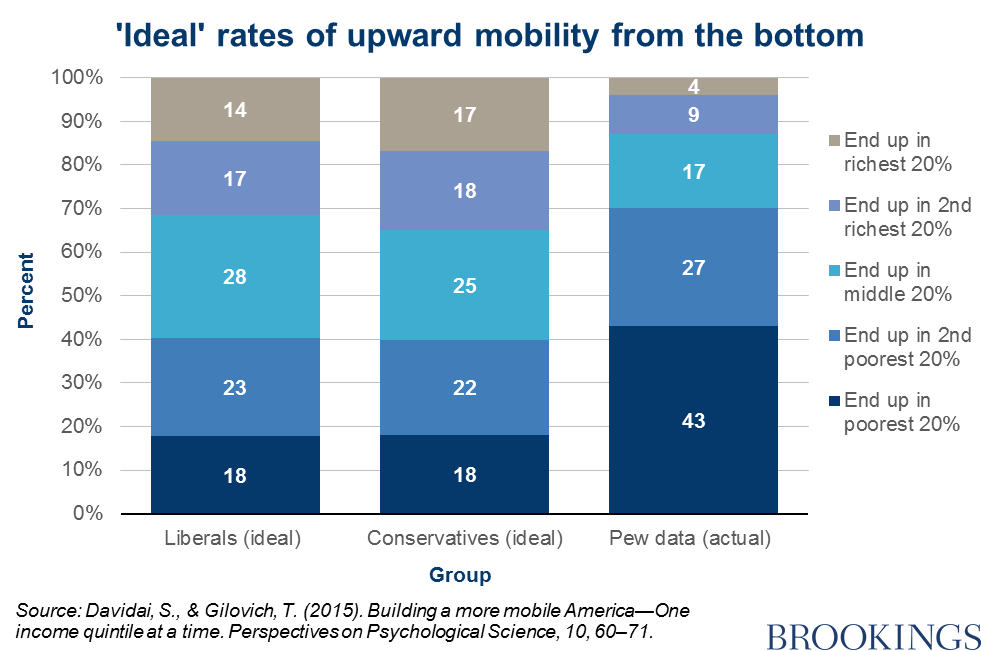 https://www.brookings.edu/blog/social-mobility-memos/2016/01/12/how-much-social-mobility-do-people-really-want/
Survey Says on Downward Mobility from the TOP
III. What is the Desirable Level of Economic Mobility
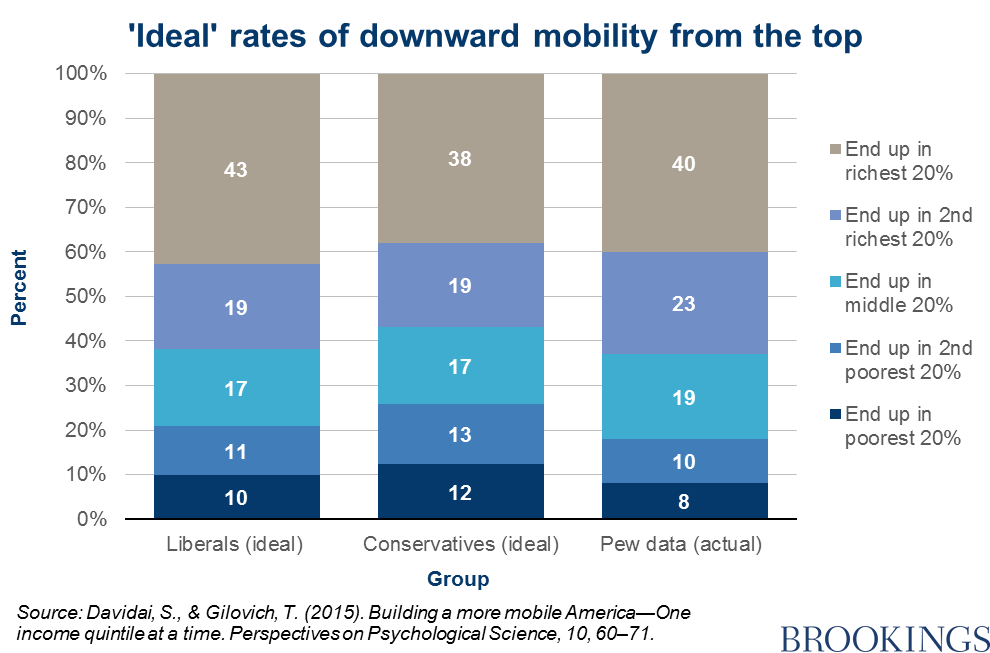 https://www.brookings.edu/blog/social-mobility-memos/2016/01/12/how-much-social-mobility-do-people-really-want/
Preferences hit Awkward Truth: Math
III. What is the Desirable Level of Economic Mobility
Again: relative mobility is a zero-sum game
There are only so many spots in the top quintile (only 20% of population can be there)
Preferences want: 
43% of them for kids born into the top
16% for those born into the bottom
Leaves about 14% for each of the other 3 quintiles
Preferences are inconsistent
Greater upward mobility for the bottom than the middle?
Results are intuitive:
Stickiness at the top
Mobility from the bottom
…but inconsistent:
What about the middle?
28
Public Perception and Sentiment
III. What is the Desirable Level of Economic Mobility
Perception: “American Dream”  vs “Old World”
General belief is that the U.S. has greater mobility than elsewhere.
Fewer explicit barriers – no nobility titles.
More meritocratic – “rags to riches”, Heratio Alger
The American Dream plays a significant part in national identity.

Reality: Overestimate of actual mobility
Common perception is incorrect.
29
The “American Dream” Shapes Perceptions
III. What is the Desirable Level of Economic Mobility
30
https://www.brookings.edu/wp-content/uploads/2016/06/02_economic_mobility_sawhill.pdf
IV. Exploring channels/barriers to upward mobility and policy options
Focus on Education and Career Opportunities
31
Barriers to Upward Mobility
IV. Exploring Channels/Barriers to Upward Mobility and Policy Options
Key Question:
	What are the factors that might prevent someone born
	in a low-income household from doing as well as their 
	richer counterpart?
Answers:
Birth Lottery
Structural barriers
32
Barriers to Upward Mobility – Birth Lottery
IV. Exploring Channels/Barriers to Upward Mobility and Policy Options
Early advantages

Innate (genetic) advantages: 
Inherited ability, medical conditions,  psychological traits

Environmental factors:
In utero: pre-natal care, mother’s nutrition, exposure to abuse or stress.
Home environment which promotes healthy development, transmission of family values 
Availability of role models, mentors, neighborhood effects.
Availability of good educators, facilities, peers
33
Barriers to Upward Mobility – Structural
IV. Exploring Channels/Barriers to Upward Mobility and Policy Options
Selective access to quality higher education
Preferential admission for legacy and donor families.
Expectation of extra-curricular activities, AP classes, etc.
Effective access to family planning (sex ed, contraceptives, abortion)
Teen births reduce outcomes for both mother and child.
Access to lucrative employment 
Reliance on personal connections, homophily, racism, sexism...
Access to entrepreneurship and invention 
initial capital and insurance against negative shocks, social networks.
Direct transmission of income-earning assets
34
Education: an Avenue and Barrier to Mobility
IV. Exploring Channels/Barriers to Upward Mobility and Policy Options
35
https://www.brookings.edu/wp-content/uploads/2016/06/02_economic_mobility_sawhill.pdf
College Attendance Rates – by Parent’s Income
IV. Exploring Channels/Barriers to Upward Mobility and Policy Options
100%
80%
60%
Percent in College at 19
84-87 Slope = 0.745
(0.008)
40%
20%
0
20
40
60
80
100
36
Parent Income Rank
https://opportunityinsights.org/paper/recentintergenerationalmobility/
IV. Exploring Channels/Barriers to Upward Mobility and Policy Options
Career Opportunities: 	an Avenue and Barrier to Mobility
Business Ownership
Inventions
Job Networks
37
Career Opportunities	– Business Incorporation
IV. Exploring Channels/Barriers to Upward Mobility and Policy Options
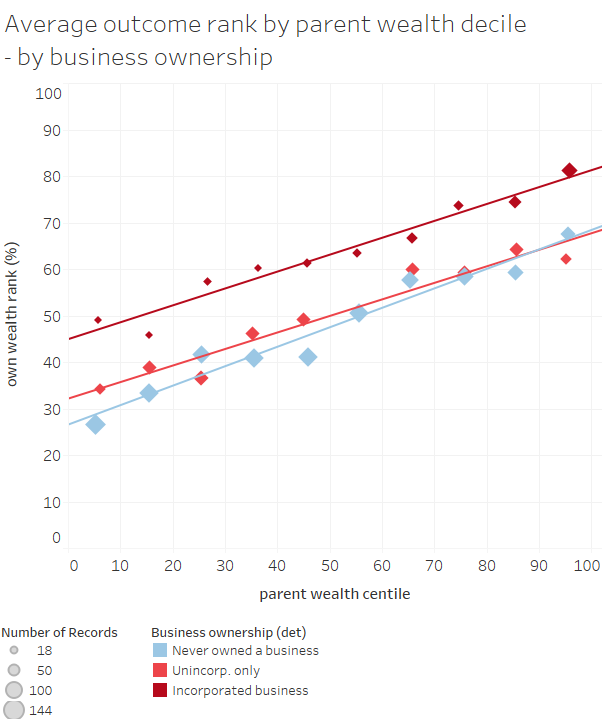 Ownership of a business is a big indicator of wealth accumulation

Children from a wealthy family are more likely to incorporate a business
38
Graph from Sarada and Tocoian (2018)
Career Opportunities	– employment networks
IV. Exploring Channels/Barriers to Upward Mobility and Policy Options
2 out of 3 sons of the top earners in Canada get access to their father’s employer.
Much less access at lower levels of parental earnings.
39
Career Opportunities	– Inventions
IV. Exploring Channels/Barriers to Upward Mobility and Policy Options
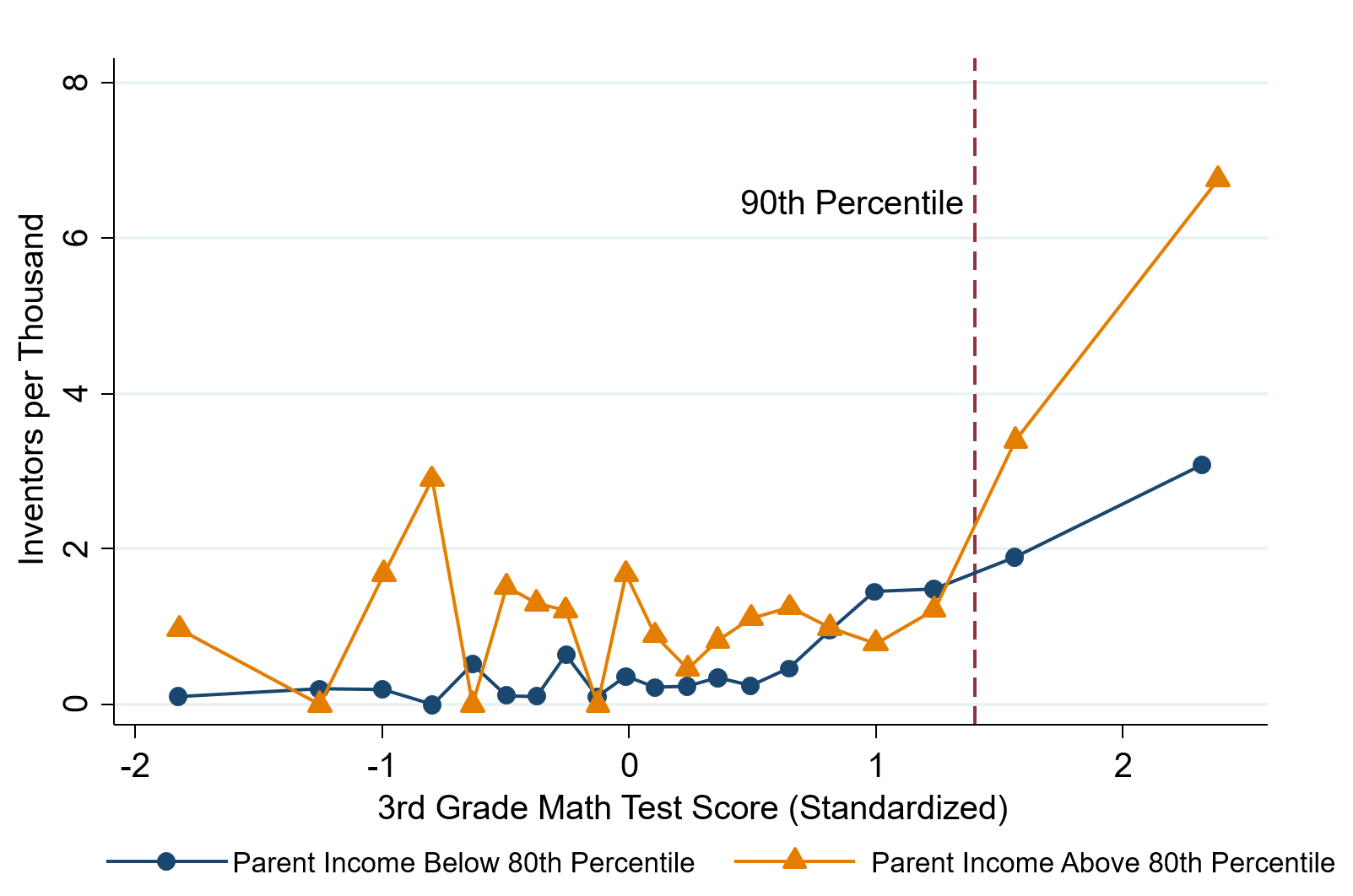 High math-ability 3rd graders go on to become inventors if their family is well-off.


(Also if they grow up in high-innovation areas)
40
Graph from Bell et al (2018)
Policy Options
IV. Exploring Channels/Barriers to Upward Mobility and Policy Options
Investments in education
Make preparedness for college more universally available.
Entrepreneurship
Introduce children to it at an early age and seek to reduce barriers to starting a business.
Housing vouchers, public housing, zoning laws
Help underprivileged children grow up in neighborhoods conducive to mobility.
Implement policies to reduce inequality.
41
Summary: Economic Mobility
I. What do we mean by economic mobility? 
Absolute vs Relative Mobility
II. Empirical patterns of economic mobility
Absolute mobility is in decline
Relative mobility is much lower in the U.S. than elsewhere.
Brings into question the notion of the  “American dream”.
III. What is the desirable level of economic mobility?
Absolute: concern that 50% of kids are treading water or falling behind.
Relative: not as much as people seem to think there is.
IV. Exploring channels/barriers to upward mobility and policy options
Often what is an avenue to mobility at the individual level may be a barrier at the societal level due to structural factors (i.e., Education and Career Opportunities)
There are plenty of levers to pull to increase mobility.
42
Thank you!
Any Questions?


www.NEEDEcon.org
Kathryn Wilson, Ph.D.
kwilson3@kent.edu

Contact NEED: info@NEEDEcon.org

Submit a testimonial:  www.NEEDEcon.org/testimonials.php

Become a Friend of NEED:  www.NEEDEcon.org/friend.php
43